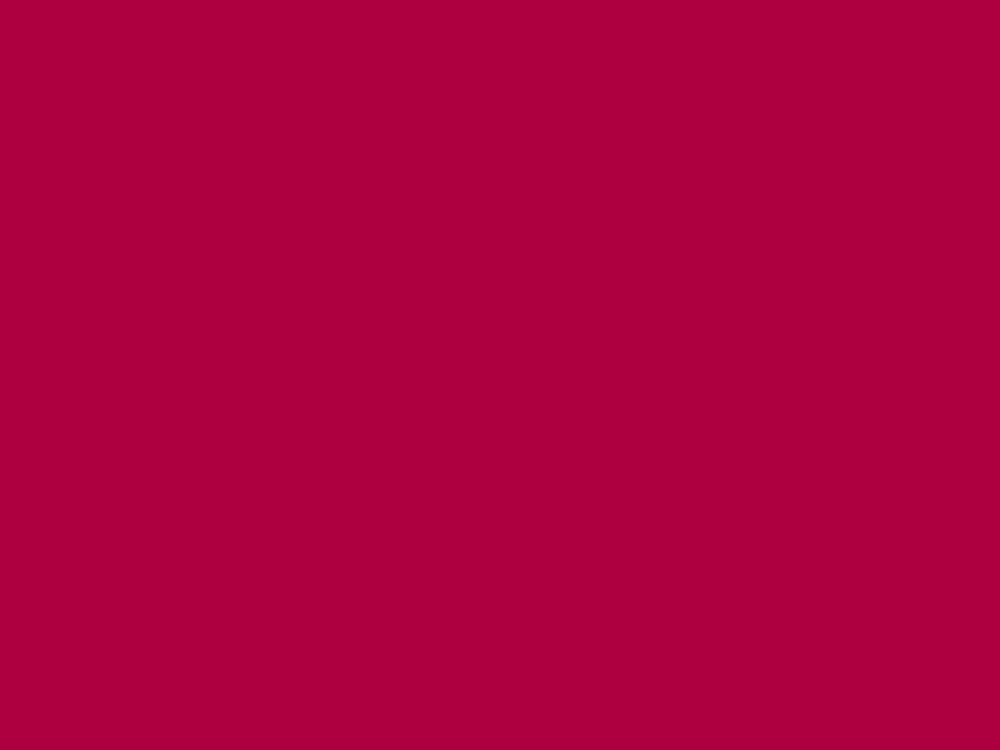 NOVA redação ao parágrafo único do Art 2º

Dê-se ao parágrafo único, do Art 2º, da LC nº 116, a seguinte nova redação:

Art. 2o O imposto não incide sobre:
I – as exportações de serviços para o exterior do País;
Parágrafo único. O disposto no inciso I, do “caput”, deste artigo,  aplica-se à prestação de serviços para pessoa física ou jurídica residente ou domiciliada no exterior, CUJO PAGAMENTO REPRESENTE INGRESSO 
DE DIVISAS”.
AUDIÊNCIA PÚBLICA
COMISSÃO DE DESENVOLVIMENTO, INDÚSTRIA E COMÉRCIO DA CÂMARA FEDERAL:

PROJETO DE LEI COMPLEMENTAR (PLP) 366/2013  e apensos
Brasília, 28/04/2015
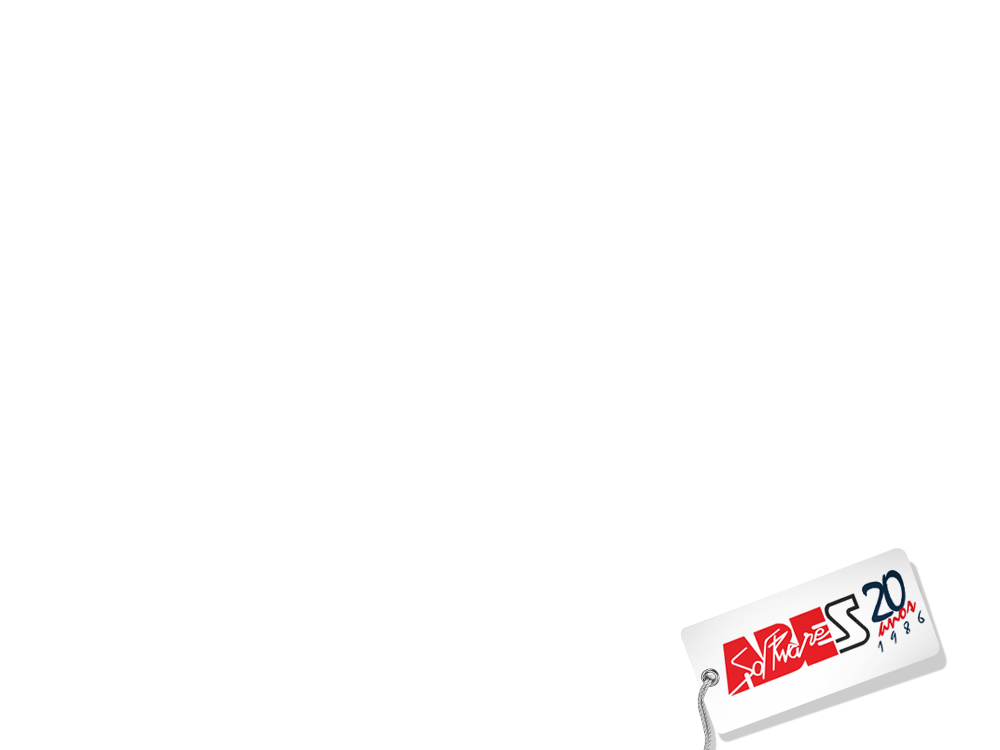 Manoel Antonio dos Santos
Diretor Jurídico
ABES
Agradecimentos, 

Ao Exmo Deputado WALTER IHOSHI
Pela iniciativa do Evento 

Ao Exmo Deputado JÚLIO CESAR
Por acolher a proposta e promover esta audiência

Aos demais Deputados Federais que participam dessa comissão, por aprovarem o ofício que indicou a ABES como integrante deste painel
ASPECTOS POSITIVOS DO FIM DA GUERRA ENTRE MUNICÍPOS
ARTIGO 8-A - Caput e § 1º está Ok
“Art. 8º-A. A alíquota mínima do Imposto Sobre Serviços de Qualquer Natureza é de 2% (dois por cento). 
§ 1º O imposto não será objeto de concessão de isenções, incentivos e benefícios tributários ou financeiros, inclusive de redução de base de cálculo ou de crédito presumido ou outorgado, ou qualquer outra forma que resulte, direta ou indiretamente, em uma carga tributária menor que a decorrente da aplicação da alíquota mínima estabelecida no caput, exceto para os serviços a que se referem os subitens 7.02, 7.05 e 16.01 da lista anexa.
ARTIGO 8-A -  § 2º- Aponta para parágrafo inexistente -

“§ 2º É nula a lei ou ato do Município ou do Distrito Federal que não respeite as disposições deste artigo, aplicando-se a regra do § 4º do art. 3º desta Lei Complementar, com a alíquota mínima prevista no caput deste artigo no caso de serviço prestado a tomador ou intermediário localizado em Município diverso daquele onde está localizado o prestador do serviço.
REDAÇÃO DO  § 4º ao Art 3º vindo do  Senado dizia:
 “§ 4º Na hipótese do descumprimento do caput ou do § 1º, ambos do art. 8º-A desta Lei Complementar, o imposto será devido no local do estabelecimento do tomador ou intermediário do serviço ou, na falta de estabelecimento, onde ele estiver domiciliado.”  NOTA: não constou do substitutivo apresentado deputado  Guilherme Campos

A responsabilidade tributária acabava sendo atribuída para as empresas tomadoras dos serviços, desonerando da obrigação o principal responsável pela  perda tributária: o município que editou a norma violadora do  “ISS mínimo”
NOVA REDAÇÃO AO  § 4º do Art 3º

A Federação tem mais de 6.000 Municípios.

Tomadores de serviços, ao pagar cada Nota Fiscal de Serviço deveriam:

(1) Acessar a Legislação atualizada de ISS da cidade onde a NFS foi emitida;

(2) Interpretar se essa legislação fere os preceitos do disposto no “caput” ou no § 1º, do art. 8º-A ;

(3) Reter o ISS na fonte e recolher 
ao Município onde está o tomador; ou

(4) Tornar-se responsável pelo
ISS, multas e acréscimos.
NOVA REDAÇÃO AO  § 4º do Art 3º

Além disso, nos termos do CTN, Lei 5.172/1966:

Art. 8º O não-exercício da competência tributária  NÃO A DEFERE a pessoa jurídica de direito público diversa daquela a que a Constituição a tenha atribuído.
NOVO PARÁGRAFO § 4º ao Art 3º
Acrescente-se ao Art. 3º novo § 4º com a seguinte redação:

§ 4º - Na hipótese do descumprimento do  disposto no “caput” ou no § 1º, do art. 8º-A desta Lei Complementar,  
o Município onde se localizar o estabelecimento do tomador ou intermediário do serviço poderá 
exigir do Município que instituiu  a  norma violadora, a título de penalidade pecuniária,  montante equivalente ao ISSQN, calculado pela fixada no “caput” artigo 8-A desta Lei Complementar,  acrescido de todos os encargos devidos   pelo recolhimento do imposto fora do prazo fixados pela legislação  vigente no município lesado.
ARTIGO 8-A -  § 3º

§ 3º A anulação a que se refere o § 2º deste artigo gera, para o prestador do serviço, perante o Município ou Distrito Federal que não respeitar as disposições deste artigo, o direito à restituição do valor efetivamente pago de Imposto sobre Serviços de Qualquer Natureza, calculado sob a égide da lei nula.”
O § 3º pode ser eliminado redação se o Municipio do Tomador tiver legitimidade para exigir o ISS do Município violador da alíquota mínima
NOVA REDAÇÃO AO  § 4º do Art 3º

Acolhida essa modificação implicará em emenda supressiva ao inciso III, do § 2º do art. 6º da LC 116, do PLP , que diz: 

 “III - a pessoa jurídica tomadora ou intermediária de serviços, ainda que imune ou isenta, na hipótese prevista no § 4º do art. 3º desta Lei Complementar”.

Alternativamente poderia ser mantido o inciso III, do § 2º do art. 6º da LC 116, com nova redação dizendo:

 “III – O Município que instituiu  a  norma violadora, na hipótese prevista no § 4º do art. 3º desta Lei Complementar”
DO ISS NA EXPORTAÇAO
NOVA redação ao parágrafo único do Art 2º

Dê-se ao parágrafo único, do Art 2º, da LC nº 116, a seguinte nova redação:

Art. 2o O imposto não incide sobre:
I – as exportações de serviços para o exterior do País;
Parágrafo único. O disposto no inciso I, do “caput”, deste artigo,  aplica-se à prestação de serviços para pessoa física ou jurídica residente ou domiciliada no exterior, CUJO PAGAMENTO REPRESENTE INGRESSO 
DE DIVISAS”.
NOVA redação ao parágrafo único do Art 2º

Dê-se ao parágrafo único, do Art 2º, da LC nº 116, a seguinte nova redação:

Art. 2o O imposto não incide sobre:
I – as exportações de serviços para o exterior do País;
Parágrafo único. O disposto no inciso I, do “caput”, deste artigo,  aplica-se à prestação de serviços para pessoa física ou jurídica residente ou domiciliada no exterior, CUJO PAGAMENTO REPRESENTE INGRESSO DE DIVISAS”.
ou redaçãp alternativa para o texto em vermelho:
COM PAGAMENTO EM MOEDA CONVERSÍVEL.
parágrafo único do Art 2º

A redação ora conferida está em absoluta sintonia com o disposto no artigo 5º, inciso II, da Lei 10.637/2002 e no artigo 6º, inciso II, da Lei 10.833/2003 que cuidam da não incidência do PIS/PASEP e da COFINS nas receitas de exportação, onde se especifica que essas contribuições não incidirão sobre as receitas decorrentes das operações de “prestação de serviços para pessoa física ou jurídica domiciliada no 
exterior, com pagamento em moeda conversível”.
.
DO CONFLITO TERRITORIAL
NOVO § 4º ao Art. 6º

A competência tributária para cobrar o ISS tem duas  regras:
 
REGRA BÁSICA: 

Art. 3o O SERVIÇO CONSIDERA-SE PRESTADO e o imposto devido no local do ESTABELECIMENTO PRESTADOR ou, na falta do estabelecimento, no local do domicílio do prestador, EXCETO
REGRA DE EXCEÇÃO: 

Art. 3o - O serviço considera-se prestado e o imposto devido no local do estabelecimento prestador ou, na falta do estabelecimento, no local do domicílio do prestador, EXCETO NAS HIPÓTESES PREVISTAS NOS INCISOS I A XXII, quando o imposto será devido no local:
I – do estabelecimento do tomador...na hipótese do § 1o do art. 1o desta Lei
II – da instalação dos andaimes, palcos..
III – da execução da obra, no caso dos...
IV – da demolição, no caso dos serviços 
V – das edificações em geral
VI – da execução da varrição, coleta, 
VII – da execução da limpeza,
REGRA DE EXCEÇÃO: 

VIII – da execução da decoração....
IX – do controle e tratamento do efluente
XII – do florestamento, reflorestamento, 
XIII – da execução dos serviços de escoramento...
XIV – da limpeza e dragagem, 
XV – onde o bem estiver guardado ou estacionado, 
XVI – dos bens ou do domicílio das pessoas vigiados, 
XVII – do armazenamento, depósito, carga, 
XVIII – da execução dos serviços de diversão  lazer.;
XIX – do Município onde está sendo executado o transporte
XX – do estabelecimento do tomador da mão-de-obra
XXI – da feira, exposição, congresso ou...
XXII – do porto, aeroporto, ferroporto,...
SERVIÇOS DE INFORMÁTICA:

Os  serviços de informática constam dos itens 1.01 até 1.08 da Lista.

Não  se enquadram em nenhuma das hipóteses  de EXCEÇÃO previstas nos incisos I a XXII do  artigo 3º.

Logo, esse serviço será tributado de acordo com a REGRA BÁSICA: 
O ISS será recolhido no  Local do ESTABELECIMENTO PRESTADOR (Exemplo: São Paulo)
SERVIÇOS DE INFORMÁTICA:

Pode a PMSP instituir lei para atribuir a responsabilidade pelo crédito tributário AOS TOMADORES  de serviços de informática?

Resposta: Sim

Qual será o alcance dessa norma?

Resposta: “na forma do Art. 3º desta Lei.” a retenção somente poderá ser feita em relação aos serviços de informáticas fornecidos por ESTABELECIMENTO
 PRESTADOR  localizados
 em São Paulo
O Art. 6º  da LC diz:

Art. 6o Os Municípios e o Distrito Federal, mediante lei, poderão atribuir de modo expresso a responsabilidade PELO CRÉDITO TRIBUTÁRIO a terceira pessoa, vinculada ao fato gerador da respectiva obrigação, excluindo a responsabilidade do contribuinte ou atribuindo-a a este em caráter supletivo do cumprimento total ou parcial da referida obrigação, inclusive no que se refere 
à multa e aos acréscimos  legais.
NOVO Parágrafo  4º ao Art. 6º

Propomos seja acrescido ao Art. 6º o seguinte novo parágrafo:
 
“§ 4º O disposto no caput deste artigo somente se aplica aos fatos geradores relativamente aos quais os entes federativos que atribuírem a responsabilidade pelo crédito tributário  de que trata o “caput” do presente artigo detenham competência tributária para exigir o imposto na forma do Art. 3º desta Lei.”
DOS NOVOS ITENS DA LISTA
FATO GERADOR – Art. 1º. lc 116 

 Art. 1o O Imposto Sobre Serviços de Qualquer Natureza, de competência dos Municípios e do Distrito Federal, tem como fato gerador a prestação de serviços constantes da lista anexa, ainda que esses não se constituam como atividade preponderante do prestador.
NOVOS ITENS DE SERVIÇOS À lc 116 

 A INCLUSÃO DE NOVOS ITENS À LISTA ANEXA À LEI:
Afasta conflitos tributários entre Estados e Municípios;
Dá segurança jurídica aos contribuintes 
Combate a sonegação;
Contribui para a interpretação da lei.
NOVOS ITENS DE SERVIÇOS À lc 116 – Somos favoráveis

1.03 –Processamento, armazenamento ou hospedagem de dados, textos, imagens, vídeos, páginas eletrônicas, aplicativos, sistemas de informação, entre outros formatos, ou congêneres.
 
1.09 – Disponibilização de conteúdos de áudio, vídeo, imagem e texto em 
páginas eletrônicas, exceto no caso de jornais, livros e periódicos. 
 
1.10 – Atribuição ou autenticação de endereço IP para conexão à Internet 
(exceto quando prestado conjuntamente com serviço de comunicação, que fica sujeita ao ICMS).
FATO GERADOR – Art. 1º. lc 116 

 Art. 1o O Imposto Sobre Serviços de Qualquer Natureza, de competência dos Municípios e do Distrito Federal, tem como fato gerador a prestação de serviços de qualquer natureza, ainda que esses não se constituam como atividade preponderante do prestador, EXCETO os serviços constantes da lista anexa
DA EMENDA CONSTITUCIONAL
FATO GERADOR – Art. 1º. lc 116 

 Art. 1o O Imposto Sobre Serviços de Qualquer Natureza e sobre  atos e contratos, de competência dos Municípios e do Distrito Federal, tem como fato gerador a prestação de serviços de qualquer natureza, ainda que esses não se constituam como atividade preponderante do prestador, assim como a realização dos atos e contratos constantes da lista anexa.
Emenda constitucional 
Dê-se ao art.156 da cf a seguinte nova redação:
Art. 156. Compete aos Municípios instituir impostos sobre:
III - serviços de qualquer natureza, não compreendidos no art. 155, II, e ainda sobre atos e contratos definidos em lei complementar;
§ 3º Em relação ao imposto previsto no inciso III do caput deste artigo, cabe à lei complementar: 
I - fixar as suas alíquotas máximas e mínimas; 
II - excluir da sua incidência exportações de serviços para o exterior.
 III – regular a forma e as condições como isenções, incentivos e benefícios fiscais serão concedidos e revogados. 
IV – Listar os serviços de qualquer natureza e também os  atos e contratos excluídos da competência tributária dos municípios
Art. 110 do CTN - Alcance

        Art. 110. A lei tributária não pode alterar a definição, o conteúdo e o alcance de institutos, conceitos e formas de direito privado, utilizados, expressa ou implicitamente, pela Constituição Federal, pelas Constituições dos Estados, ou pelas Leis Orgânicas do Distrito Federal ou dos Municípios, para definir ou limitar competências tributárias
Art. 113 do CTN - Alcance

Art. 113. A obrigação tributária é principal ou acessória.
        § 1º A obrigação principal surge com a ocorrência do fato gerador, tem por objeto o pagamento de tributo ou penalidade pecuniária e extingue-se juntamente com o crédito dela decorrente.
        § 2º A obrigação acessória decorre da legislação tributária e tem por objeto as prestações, positivas ou negativas, nela previstas no interesse da arrecadação ou da fiscalização dos tributos.
§ 3º A obrigação acessória, pelo simples fato da sua inobservância, converte-se em obrigação principal relativamente à penalidade pecuniária
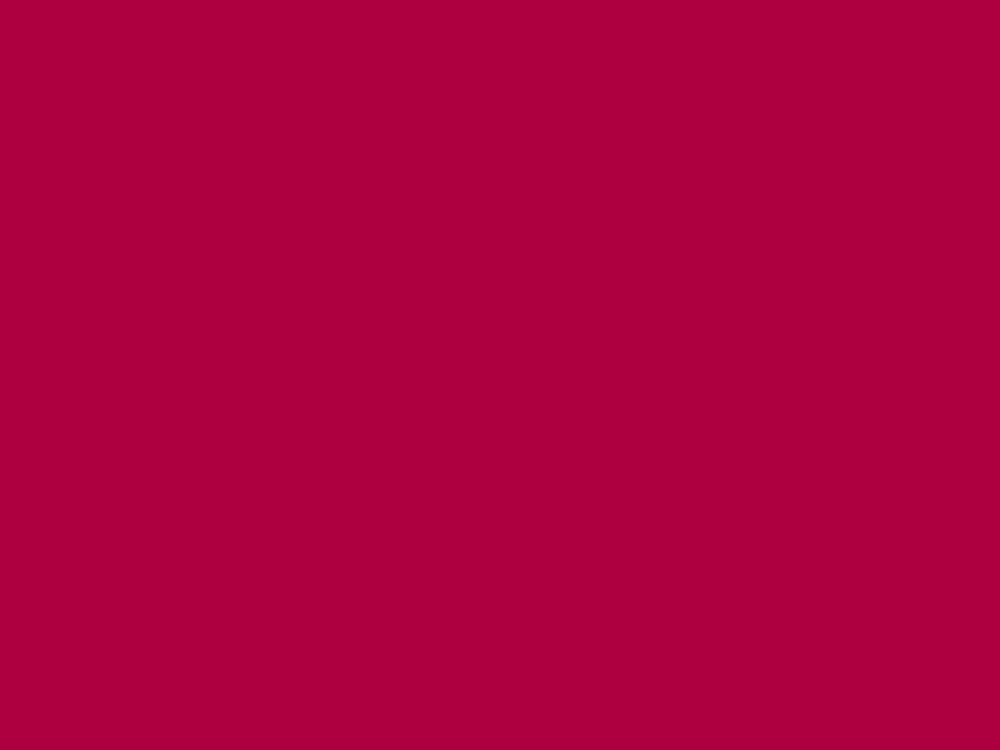 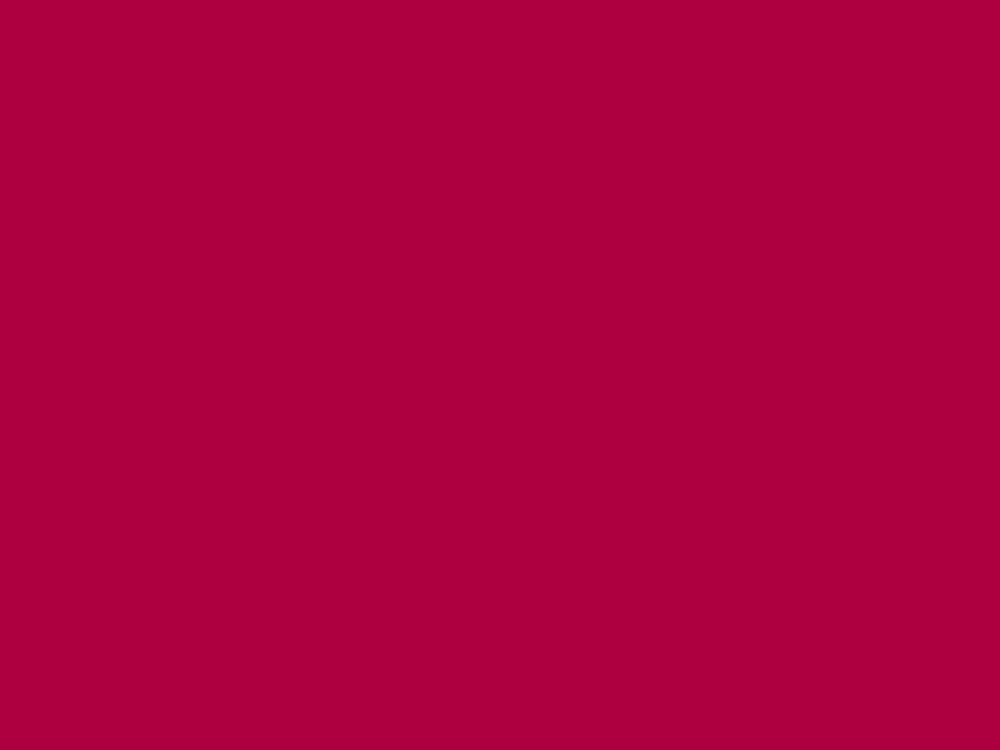 Art. 113 do CTN - Alcance

Art. 113. A obrigação tributária é principal ou acessória.
        § 1º A obrigação principal surge com a ocorrência do fato gerador, tem por objeto o pagamento de tributo ou penalidade pecuniária e extingue-se juntamente com o crédito dela decorrente.
        § 2º A obrigação acessória decorre da legislação tributária e tem por objeto as prestações, positivas ou negativas, nela previstas no interesse da arrecadação ou da fiscalização dos tributos.
§ 3º A obrigação acessória, pelo simples fato da sua inobservância, converte-se em obrigação principal relativamente à penalidade pecuniária
NOVA redação ao parágrafo único do Art 2º

Dê-se ao parágrafo único, do Art 2º, da LC nº 116, a seguinte nova redação:

Art. 2o O imposto não incide sobre:
I – as exportações de serviços para o exterior do País;
Parágrafo único. O disposto no inciso I, do “caput”, deste artigo,  aplica-se à prestação de serviços para pessoa física ou jurídica residente ou domiciliada no exterior, CUJO PAGAMENTO REPRESENTE INGRESSO 
DE DIVISAS”.
TEMAS JURÍDICOS SOBRE SOFTWARE:

EVENTO EMPREENDEDOR LEGAL – Importância da gestão de seus Ativos
SEBRAE/CIESP-ABES
AUDIÊNCIA PÚBLICA
COMISSÃO DE DESENVOLVIMENTO, INDÚSTRIA E COMÉRCIO DA CÂMARA FEDERAL:

PROJETO DE LEI COMPLEMENTAR (PLP) 366/2013
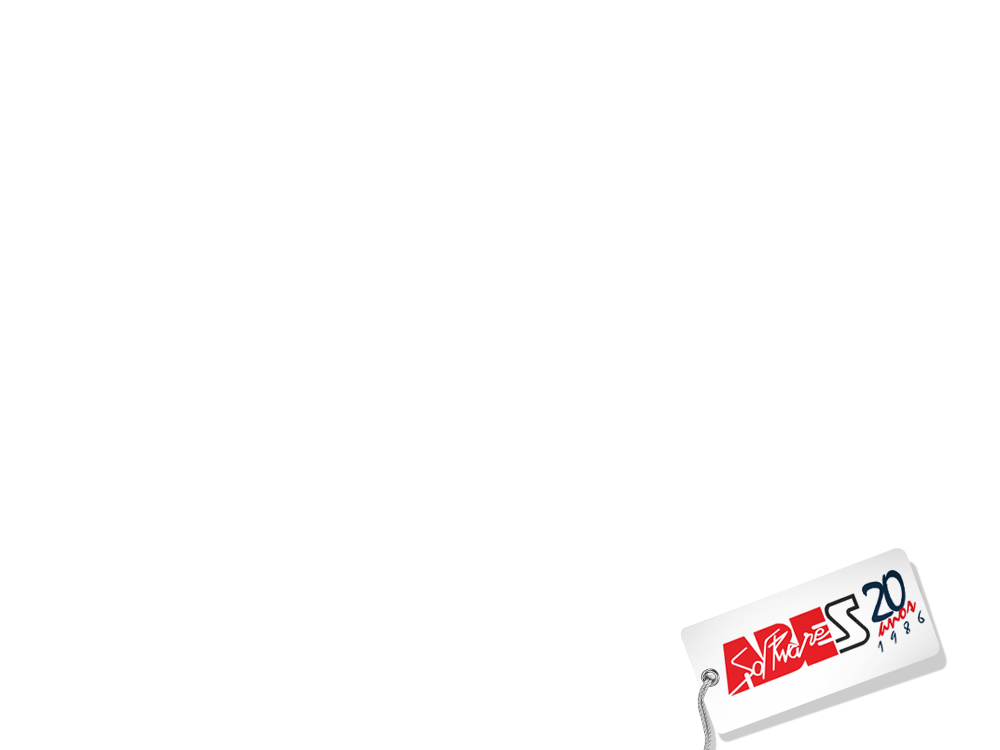 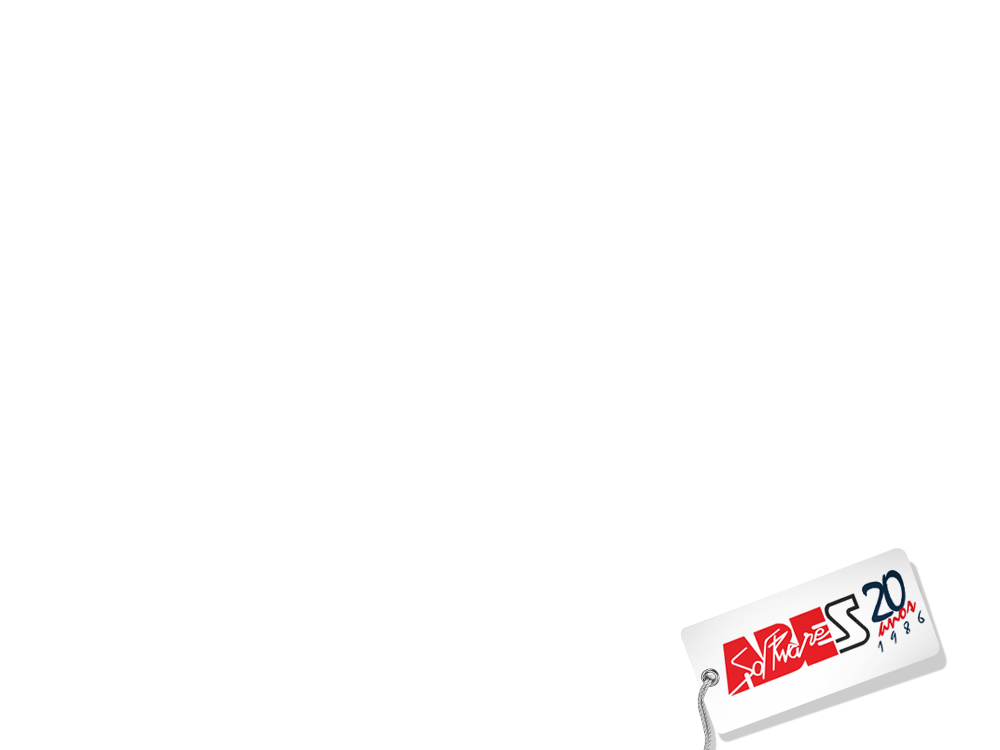 Manoel Antonio dos Santos
Diretor Jurídico
ABES
Manoel Antonio dos Santos
Diretor Jurídico
ABES
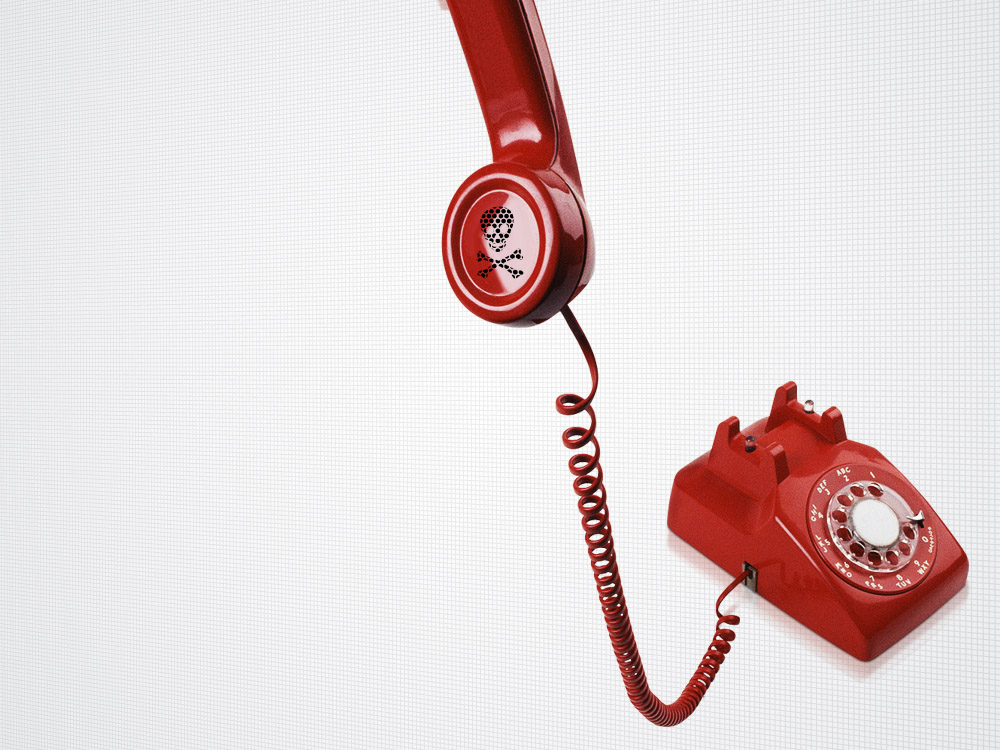 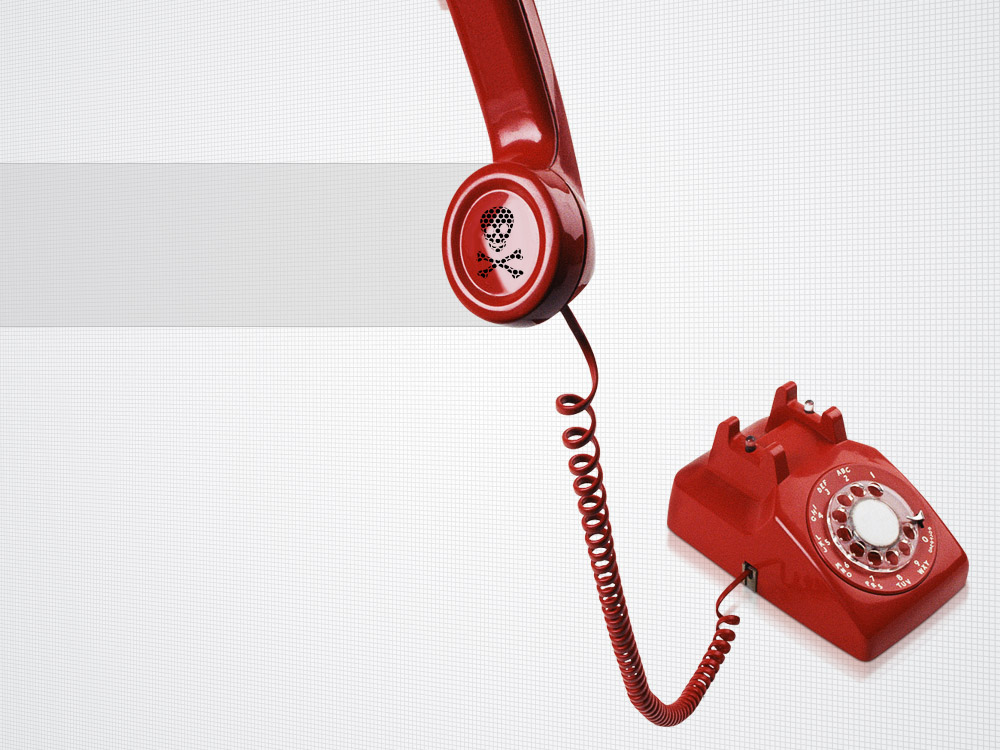 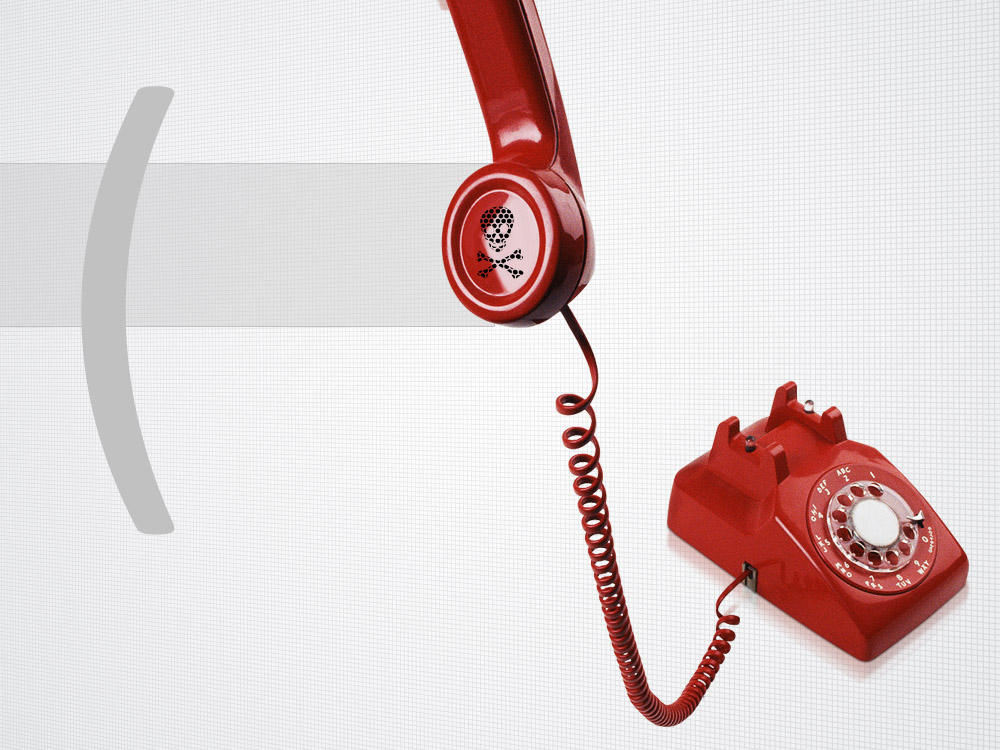 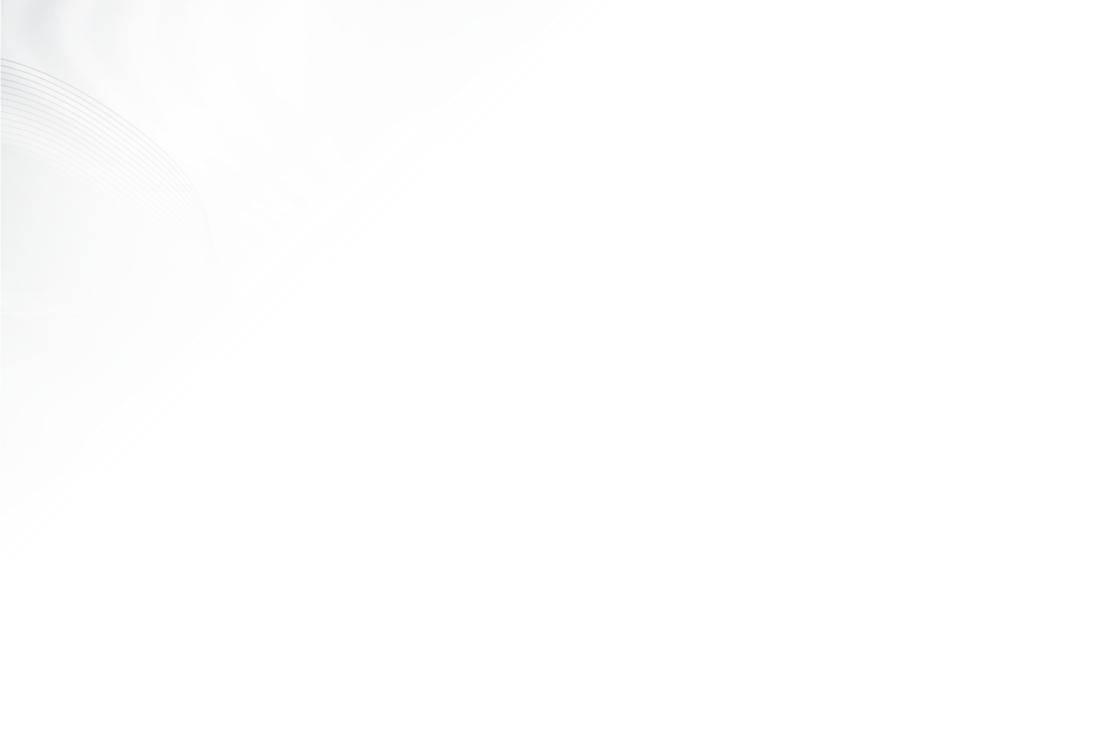 COMPUTAÇÃO NAS NUVENS:
EXEMPLO DE CONTRATO
PECADO: não define preço dos serviços de Atualização e Suporte

Suprir a CONTRATANTE com: 
a reinstalação do Sistema e orientação técnica, junto à área de informática
 serviços de suporte técnico via telefone (hot-line), página na WEB e e-mails
providências para alterar o Sistema, quando ocorrerem alterações legais que influam nas funções do sistema.
novas versões do sistema com atualizações tecnológicas
Plantão Jurídico
ABES
0800 11 00 39
http://www.antipiratariaemfoco.org.br
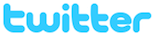 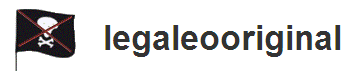 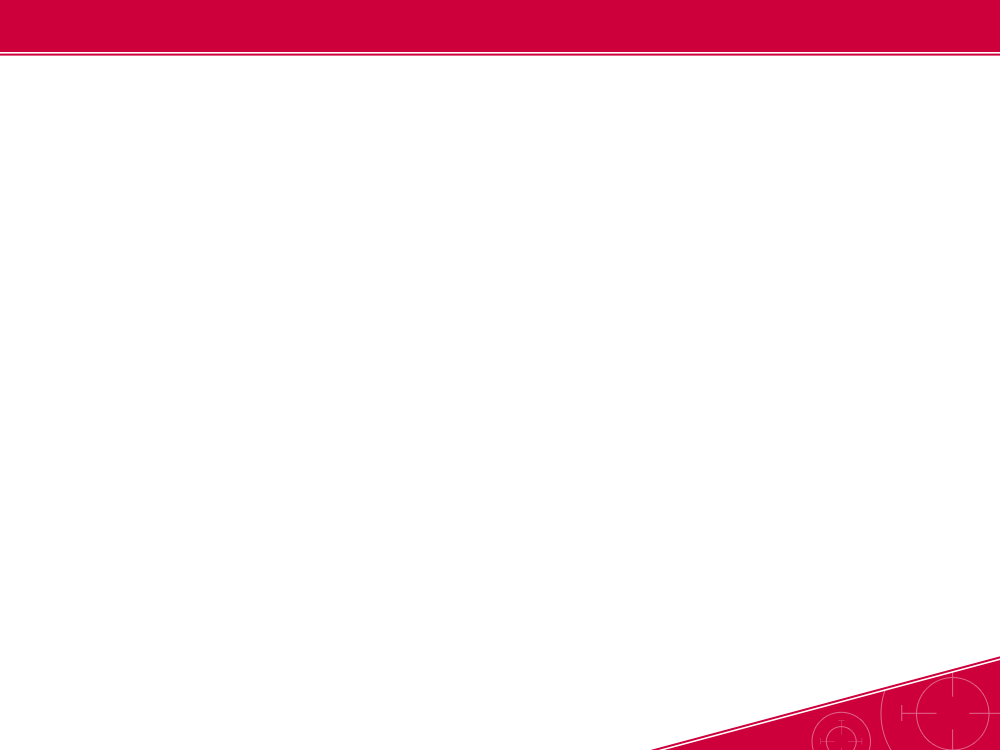 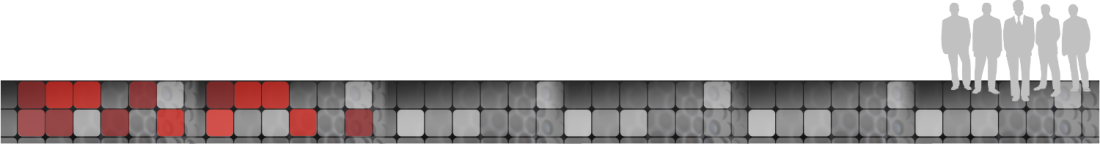 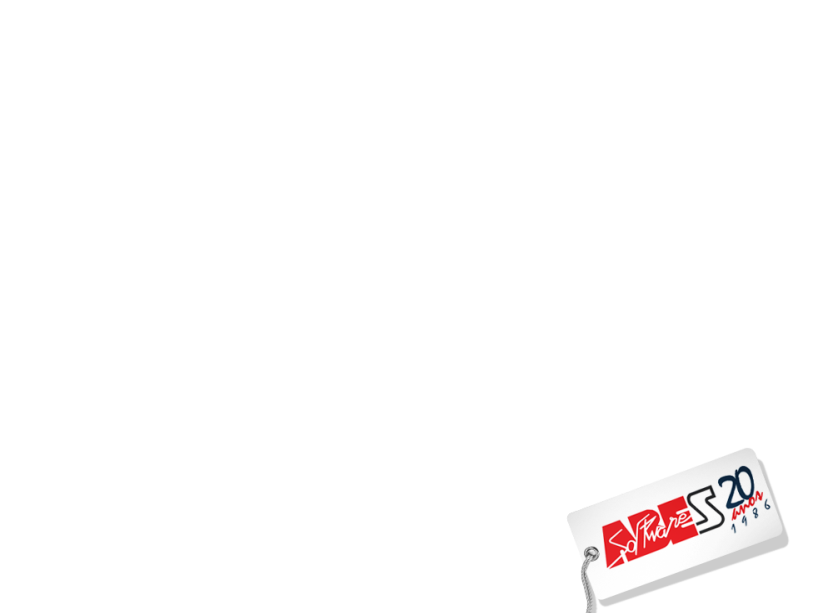 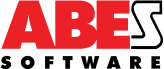